Clase  XIVEjemplos
Física 1 – segundo semestre 2021
Ejemplo Clase pasada
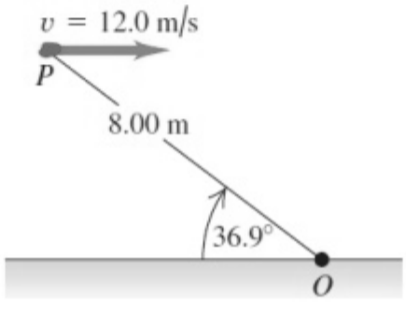 Ejemplo 1
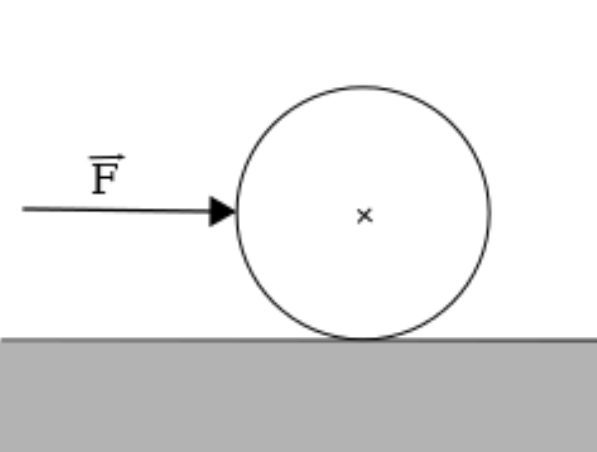 Ejemplo 2
Ejemplo 3
Ejemplo 4
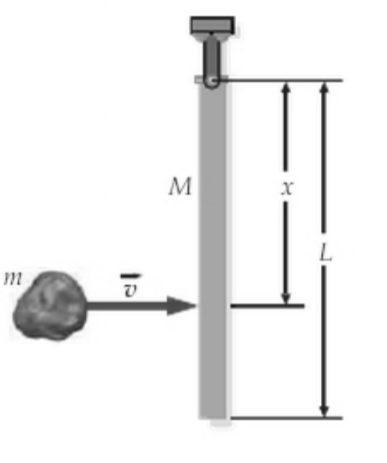